LEKCJA MAGIC BAR/BODY PUMP
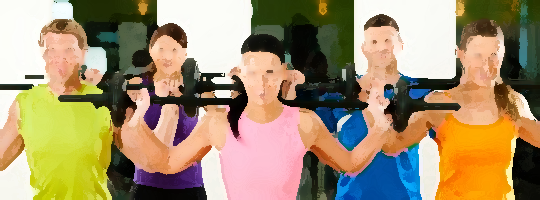 potrafiszschudnac.pl
Zajęcia fitness ze sztangą
Body Pump jest to program ćwiczeń ze sztangą wykonywanych przy muzyce. Ten rodzaj treningu ma za zadanie poprawę ogólnej wydolności organizmu, wzrost wytrzymałości i siły mięśni bez widocznego wzrostu ich obwodów. Do ćwiczeń wykorzystywana jest sztanga o zróżnicowanym ciężarze w zależności od wzmacnianej grupy mięśni. Stworzona dla potrzeb lekcji choreografia ma na celu określenie liczby powtórzeń zakresu ruchu i intensywności. 
Magic bar to program ćwiczeń ze sztangą opracowany przez Inkę Szymański. Jego istotą jest wykonywanie wielu powtórzeń podstawowych ruchów i ćwiczeń mających swoje korzenie na siłowni (np. przysiady, martwy ciąg, wyciskanie). Ćwiczenia i tempo są zróżnicowane, a choreografia dopasowana idealnie do muzyki.
 Wyżej wymienione zajęcia wpływają na utratę podskórnej tkanki tłuszczowej i pozwalają na podkreślenie zarysu mięśni. Zalecane tempo muzyki 115-130 BPM.
Zalety zajęć Body Pump/Magic Bar
Ćwiczenia ze sztangą wymagają pracy obu rąk. Długość sztangi i możliwość umieszczenia talerzy na obu końcach daje możliwość rozłożenia ciężaru. Dzięki temu można ćwiczyć z większym ciężarem niż w przypadku sztangielek. Dodatkowym atutem jest to, że sztanga rozwija koordynację i poczucie równowagi. Ćwiczenia ze sztangami fitness pozwalają na efektywny trening wszystkich partii ciała, umożliwiają indywidualny dobór obciążeń, są łatwe w konserwacji i przechowywaniu. 
Zajęcia ze sztangami mają głównie na celu kształtować siłę i wytrzymałość siłową mięśni. Trening ten wywołuje wiele korzystnych zmian w organizmie człowieka. Dzięki odpowiednim ćwiczeniom poprawia się przede wszystkim sprawność ogólna mięśni,a przy regularnym treningu poziom siły poprawia się od 20-100% stanu wyjściowego. Korzystne zmiany dotyczą również struktury tkanki kostnej – pod wpływem aktywnej pracy mięśni zwiększa się gęstość mineralna kości. Rozważne ćwiczenia siłowe, szczególnie mięśni antagonistycznych mają ogromne znaczenie dla bezpieczeństwa ruchu w innych formach aktywności ruchowej oraz ruchu życia codziennego.
Body Pump – wskazówki metodyczne
W treningu siły należy przestrzegać ogólnych wskazówek metodycznych dotyczących objętości, intensywności i obciążenia ćwiczeń. W progresji obciążeń treningowych zaleca się stopniowe zwiększanie objętości ćwiczeń siłowych przy stosunkowo małym obciążeniu zewnętrznym. Takie ćwiczenia powodują stopniowy wzrost wytrzymałości siłowej mięśni. Kolejnym etapem jest kształtowanie siły bezwzględnej, której miarą jest maksymalny opór jaki dany mięsień pokona w czasie jednego  skurczu. 
Siłę maksymalną określa się jako 1RM (repetition maximum) – w języku polskim 1PM (powtórzenie maksymalne) lub 1CM (ciężar maksymalny), co oznacza, że dana osoba jest w stanie wykonać tylko jedno powtórzenie z danym ciężarem. Aby kształtować wytrzymałość mięśni należy zastosować maksymalne obciążenie w granicach 30-60% 1RM. Aby kształtować siłę obciążenie powinno wynosić od 60-90% 1RM.
W treningu rekreacyjnym fitness większą wagę przywiązuje się do kształtowania elementarnej wytrzymałości siłowej.
Technika wykonywania ćwiczeń
Ćwiczenia wzmacniające ze sztangą mogą odbywać się w pozycji statycznej izolowanej, w połączeniu z ruchem nóg oraz jako element układu ćwiczeń aerobowych. 
1. Pozycja wyjściowa do ćwiczeń.
Przy wszystkich ćwiczeniach siłowych szczególnie w pozycji stojącej należy stale weryfikować postawę ciała. Każdy niekontrolowany ruch tułowia powoduje zmiany obciążenia kręgosłupa i stanowi potencjalne ryzyko urazu. 
2. Tempo wykonywania ćwiczeń
Tempo ćwiczeń nie może być zbyt szybkie ponieważ wpływa to na utratę kontroli nad amplitudą ruchu i dokładnością wykonania ćwiczenia.
3. Zakres ruchu
Zakres ruchu musi być osiągany w pełni kontrolowany sposób. W miarę możliwości ćwiczenia siłowe powinny być wykonywane w pełnym możliwym dla danego stawu zakresu ruchu.
Przeciwwskazania do ćwiczeń ze sztangą
Trening z przyborami zwiększającymi opór jest przeznaczony dla zdrowych osób: bez stwierdzonych schorzeń układu krążenia, oddychania oraz układu kostno-stawowego. Szczególnym przeciwwskazaniem są przebyte urazy stawów, zapalenia ścięgien oraz nadciśnienie tętnicze. Inną grupą ryzyka są osoby prowadzące siedzący tryb życia z uwagi na brak odpowiedniej sprawności ogólnej aparatu ruchu. Obciążenia nie stosuje się podczas:
rozgrzewki 
ćwiczeń rozciągających i uspokajających,
stosowania kroków typu hi impact (podskoki, skoki, bieg, pajace),
ćwiczeń wymagających szybkich ruchów,
Wybierając rodzaj i wielkość obciążenia do poszczególnych ćwiczeń należy zawsze brać pod uwagę bezpieczeństwo aparatu ruchu uczestnika zajęć.
Lekcja Body Pump/Magic Bar
1. Jeśli ćwiczenia wzmacniające są połączone z wysiłkiem aerobowym choreografia powinna by na tyle prosta aby ćwiczący mógł się skoncentrować na prawidłowym wykonywaniu ćwiczeń wzmacniających.
2. Po wykonaniu serii ćwiczeń dla danej partii mięśniowej należy wykonać serię ćwiczeń o porównywanym obciążeniu angażujących antagonistyczną grupę mięśni. 
3. W czasie ćwiczeń z obciążeniem należy stosować prawidłową technikę oddychania – nie wolno wstrzymywać oddechu. Ćwiczący powinien oddychać rytmicznie i powoli wykonując wydech z pracą koncentryczną mięśni. 
4. Po wykonaniu serii ćwiczeń każdej partii ciała (obu przeciwstawnych grup mięśniowych) należy wykonać kilka ćwiczeń rozciągających. Niezależnie od nich pod koniec lekcji zawsze należy wykonać serię ćwiczeń gibkościowych (stretching) obejmujących jeszcze raz te grupy mięśniowe.
Intensywność ćwiczeń
Regulacja intensywności ćwiczeń odbywa się za pomocą dwóch parametrów: wielkości obciążenia zewnętrznego oraz liczby powtórzeń danego ćwiczenia. Gdy celem treningu jest zwiększenie siły i masy mięśniowej (hypertrofia mięśni), wtedy stosujemy większe obciążenie przy mniejszej liczbie powtórzeń. Jeśli celem ćwiczeń jest zwiększenie wytrzymałości siłowej stosuje się małe obciążenia ale przy większej liczbie powtórzeń danego ćwiczenia. 
Mięsień dwugłowy ramienia – przykładowy trening.
Ćwiczenie: zginanie przedramion przy unieruchomionym stawie barkowym. 
Rozwój siły maksymalnej: 1 seria/8-12 powtórzeń/obciążenie 10 kg
Rozwój wytrzymałości siłowej: 4 serie/8-12 powtórzeń/obciążenie 1kg
Przykładowe ćwiczenie – krążenie barków ze sztangą
Pracujące mięśnie: 
Czworoboczny, naramienne

Pozycja wyjściowa: 
Pozycja wysoka w lekkim rozkroku. Nogi na szerokość bioder, kolana lekko ugięte. Ustabilizowany tułów. Przy wyprostowanych rękach sztanga trzymana nachwytem (w ustawieniu dłoni szerzej nisz szerokość barków). 

Ruch: 
Wykonujemy krążenia barków w tył.

Oddychanie: 
Opust - wydech,  wznos – wdech. 

Uwagi: 
Pozycja ustabilizowana, obszerny ruch krążenia w stawach ramiennych z uwzględnieniem ściągania łopatek podczas opuszczania barków.
Przykładowe ćwiczenie – wznosy sztangi przodem w górę
Pracujące mięśnie: 
Obręczy kończyn górnych, przednie aktony mięśni naramiennych.

Pozycja wyjściowa: 
Pozycja wysoka w lekkim rozkroku. Nogi na szerokość bioder, kolana lekko ugięte. Ustabilizowany tułów. Przy wyprostowanych rękach sztanga trzymana nachwytem (w ustawieniu dłoni szerzej nisz szerokość barków). 

Ruch: 
Wznos sztangi do wysokości barków i opust do pozycji wyjściowej.

Oddychanie: 
Wznos – wydech, opust - wdech

Uwagi: 
Pamiętaj o ustabilizowanym tułowiu i napiętych mięśniach brzucha. Ruch wykonywany jest powoli i z pełną kontrolą zakresu ruchu i napięcia mięśni zarówno podczas wznosu jak i opustu.
Przykładowe ćwiczenie – wznosy sztangi do brody
Pracujące mięśnie: 
Mięśnie naramienne, czworoboczny, zginacze przedramion

Pozycja wyjściowa: 
Pozycja wysoka w lekkim rozkroku z ramionami wyprostowanymi wzdłuż tułowia. Sztanga trzymana nachwytem na szerokość mniejszą niż szerokość barków

Ruch: 
Unieś sztangę w kierunku brody prowadząc ruch łokciami w górę oraz jak najbliżej ciała. Staraj się unieść łokcie nieco wyżej niż linia barków. Następnie powrót do pozycji wyjściowej

Oddychanie: 
Wznos – wydech, opust - wdech

Uwagi: Pamiętaj o ustabilizowanym tułowiu i napiętych mięśniach brzucha. Ruch wykonywany jest powoli i z pełną kontrolą zakresu ruchu i napięcia mięśni zarówno podczas wznosu jak i opustu.
Przykładowe ćwiczenie – wyprosty ramion zza głowy stojąc
Pracujące mięśnie: 
Trójgłowy ramienia, 

Pozycja wyjściowa: 
Pozycja wysoka w lekkim rozkroku. Nogi na szerokość bioder, kolana lekko ugięte. Ustabilizowany tułów. Sztanga trzymana nachwytem na szerokość barków za głową. 

Ruch: 
Ugnij a następnie wyprostuj ramiona tylko w stawach łokciowych przenosząc sztangę za głowę i wracając do opozycji wyjściowej. Ramiona pozostają nieruchomo. 

Oddychanie: 
Wyprost – wydech, zgięcie - wdech

Uwagi: 
Staraj się trzymać łokcie blisko głowy. Pamiętaj o stabilizacji tułowia. Nie wyginaj się w tył – mocno napnij mięśnie brzucha, nie pochylaj głowy.
Przykładowe ćwiczenie – skręty tułowia ze sztangą na barkach
Pracujące mięśnie: 
Skośne zewnętrzne i wewnętrzne brzucha

Pozycja wyjściowa: 
Pozycja wysoka w lekkim rozkroku. Nogi na szerokość bioder, kolana lekko ugięte. Ustabilizowany tułów. Brzuch napięty. Sztanga oparta na ramionach, ręce sięgają jak najdalej do końcówek gryfu.

Ruch: 
Wykonujemy obszerne skręty tułowia w obie strony. 

Oddychanie: 
Skręt – wydech, wyprost - wdech

Uwagi: 
Pamiętaj o ustabilizowanym tułowiu i napiętych mięśniach brzucha. Ruch wykonywany jest powoli i z pełną kontrolą zakresu ruchu i napięcia mięśni.
Przykładowe ćwiczenie – uginanie ramion ze sztangą
Pracujące mięśnie: 
Dwugłowe ramienia

Pozycja wyjściowa: 
Pozycja wysoka w lekkim rozkroku. Nogi na szerokość bioder, kolana lekko ugięte. Ustabilizowany tułów. Sztanga trzymana podchwytem na szerokość barków. Ramiona pozostają lekko ugięte w stawach łokciowych i aktywne.

Ruch: 
Ugnij ramiona w stawach łokciowych unosząc sztangę w górę tak, aby znalazła się na wysokości środka klatki piersiowej. Następnie powoli opuść.

Oddychanie: 
Wznos – wydech, opust - wdech

Uwagi: 
Trzymaj stawy łokciowe w jednym punkcie przez cały czas trwania ruchu, nie unoś barków oraz nie pracuj nadgarstkami.
Bibliografia
Matella K., Fitness zdrowie i uroda, Wydawnictwo Literat, Toruń 2008,
Chodakowska E., Kavoukis L., Choiński T., Uniwersalny trening personalny, Wydawnictwo K.E. LIBER, Warszawa 2015.
Olex-Zarychta D., Fitness teoretyczne i metodyczne podstawy prowadzenia zajęć, Fundacja Akademii Wychowania Fizycznego Katowice, Katowice 2005.
Demeilles L., Kruszewski M., Kulturystyka dla każdego, Wydawnictw Siedmioróg, Wrocław 2004